Spettrometria di Massa in proteomica
Lezione 07 – Biochimica applicata
Modern Mass Spectrometer (MS) Systems
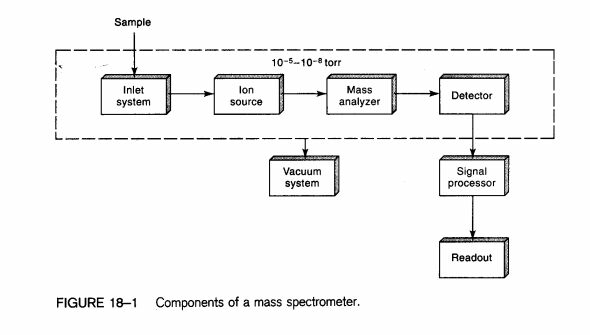 MS systems used for proteomics have 4 tasks:
Create ions from analyte molecules
Separate the ions based on charge and mass
Detect ions and determine their mass-to-charge
Select and fragment ions of interest to provide  structural information (MS/MS)
Ionizzazione con Elettrospray
Possible Sample Inlets
Syringe Pump  Sample Injection
La spettrometria di massa rileva sempre il rapporto m/z di un composto
Loop
Autosampler, HPLC
Capillary  Electrophoresis
Liquid
Expansion of the  Ion Formation and  Sampling Regions
Nitrogen Drying Gas
Electrospray  Needle
3-5 kV
Atmosphere
Vacuum
Liquid
Nebulizing Gas
Ions
Droplets  Containing  Solvated Ions
Isotopes
Most elements have more than one stable isotope.
For example, most carbon atoms have a mass of 12 Da, but in  nature, 1.1% of C atoms have an extra neutron, making their  mass 13 Da.

Why do we care?
Mass spectrometers “see” the isotope peaks provided; the  resolution is high enough.
If an MS instrument has resolution high enough to resolve  these isotopes, better mass accuracy is achieved.
Stable isotopes of most abundant elements of peptides
Massa monoisotopica
We use instruments that resolve the isotopes enabling us to accurately  measure the monoisotopic mass
Monoisotopic mass; all 12C, no 13C atoms
One 13C atom

Two 13C atoms
Angiotensin I (MW = 1295.6)  (M+H)+ = C62 H90 N17 O14
Monoisotopic mass
corresponds to
lowest mass peak
La massa monoisotopica di una molecola è la somma delle masse accurate per l'isotopo più abbondante di ciascun elemento presente. All'aumentare del numero di atomi di un dato elemento, aumenta anche la percentuale della popolazione di molecole che hanno uno o più atomi di un isotopo più pesante di questo elemento. Il contributo più significativo al modello di picco isotopico per i peptidi è l'isotopo 13C di carbonio (1,1%) ed azoto 15N (0,36%).
Esempio: identificaione di Nociceptina
Peptide 3: MW = 1806.6	F-G-G-F-T-G-A-R-K-S-A-R-K-L-A-N-Q
Peptide 2: MW = 1096.2	F-G-G-F-T-G-A-R-K-S-A
Peptide 1: MW =	584.2	F-G-G-F-T-G
Isotope spacing = 1.0:
Ion is singly charged: (M+H)1+  MW = 584.2
Peptide 3  (M+H)1+
Nociceptin 1-6
Peptide 2  (M +2H)2+
Peptide 3  (M+3H)3+
Isotope spacing = 0.5:
2+
Nociceptin 1-11
Isotope spacing = 0.3:  Triply charged: (M+3H)3+  MW = 1806.6
Nociceptin 1-17
Doubly charged: (M+2H)  MW = 1096.2
586.2
Peptide 2  (-H, +Na)
603.5
Discovery Proteomics: differential expression profiling by MS
Biological Samples  (case vs. control)
LC-MS/MS	Data Analysis
Protein Mixtures
Biofluids
Tissue lysates
Search DB using peptide  m/z and sequence
Separate and Analyze  Peptides by LC-MS/MS
digest to peptides
fractionate peptides
m/z and intensity of peptides
rich pattern
Fragment ions for sequence
Peptide identity
Protein identity
Relative abundance
Discovery Proteomics: differential expression profiling by MS
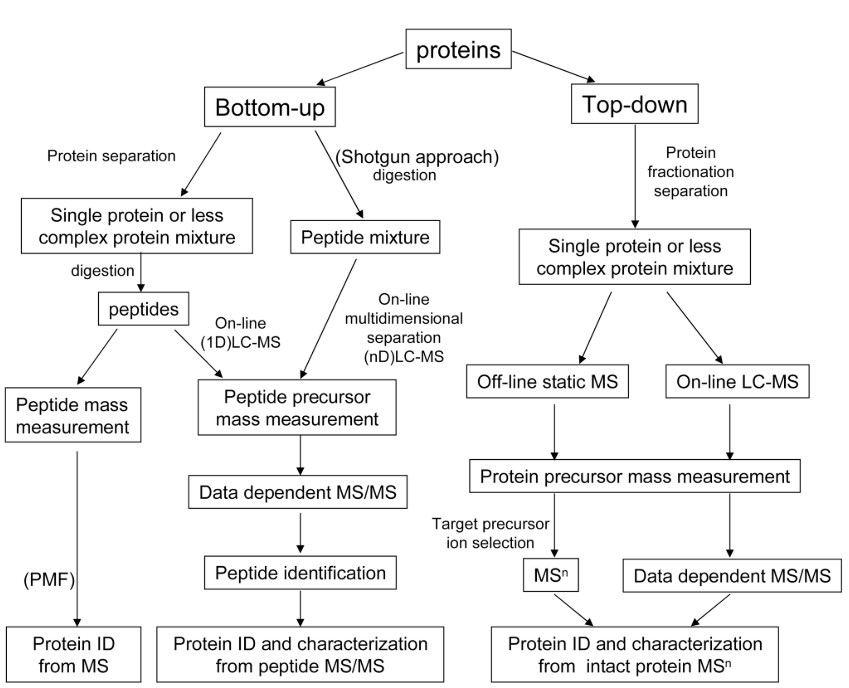 Approccio Top-DOWN
Il campione viene analizzato intatto 
	Utile per single proteine
	Distingue variazioni di sequenza
	Permette l’analisis di modificazioni combinatoriali di protein (esempio modificazione degli istoni)

	Dove non arriva
Strumentazione molto complessa (non accessibile a tutti)
Il campione richiede passaggi di purificazione precisi
Interpretazione del dato piu’ complessa e poco automatica
Copertura del proteome decisamente ridotta
Approccio Bottom UP
Il campione e’ digerito da peptidasi prima della MS
Advantages:
Data acquisition easily automated
Fragmentation of tryptic peptides well understood
Reliable software available for analysis
Separation of peptides to create less complex subsets  of the proteome for MS analysis is far easier than for  proteins	(relates to breadth and depth of coverage)
Disadvantages:
Simple relationship between peptide and protein lost
Took highly complex mixture and made it 20-100x  more complex
Puts high analytical demands on instrumentation
Processamento del Campione 1
Riduzione ed Alkilazione
	stabilizzazione del campione in forma ridotta per garantire l’accesso alla digestione
Processamento del Campione 2
Proteasi con elevate specificita’
	Trypsin
	Lys-C
	Staph. V8
	Asp-N
C-terminal to Arg and Lys  C-terminal to Lys
C-terminal to Glu and Asp  N-terminal to Asp
Proteasi a scarsa specificita’
Discovery Proteomics: differential expression profiling by MS
Biological Samples
(case vs. control)








Protein Mixtures
• Biofluids
• Tissue lysates


• digest to peptides
• fractionate peptides
LC-MS/MS
Data Analysis










Search DB using peptide  m/z and sequence


• Peptide identity
• Protein identity
• Relative abundance
Separate and Analyze  Peptides by LC-MS/MS
m/z and intensity of peptides
rich pattern
Fragment ions for sequence
Peptide Sequencing by LC/MS/MS
MS-1
Collision  Cell
MS-2
peptide from  protein of interest
Q
I
L
COOH
K
E
F
NH
NH2     Y
NH2    Y
NH2
2
G  G  G
G
1D or 2D LC
separation
G
G	F
G	F
Y  Y  Y
G
NH
Y
2
COOH
G
L
NH
F  F  F
L  L  L
L
L
NH2
2
G  G
COOH  COOH
F
G
COOH
COOH
COOH
M
P
A
S
A
R
Trypsin digest
Reduce, alkylate
A
N
S
P
N
Select mass from  peptide of interest
Sequence
peptide of interest
proteins
Quante Mass Spec?
intact peptide parent ions
Pass  All ions
Scan m/z  350-1200
Pass  All ions
MS
Collision  Cell (off)
MS or mass spectrum
MS 1
MS 2
HPLC
Column
MS/MS
Collision  Cell (on)
Fragment  all ions
Pass m/z  834-838
Pass  All ions
MS/MS spectrum of doubly  charge ion at m/z 836.5
MS/MS means using two mass analyzers (combined in one  instrument) to select an analyte (ion) from a mixture, then  generate fragments from it to give structural information.
Dominant fragment ions observed by collision-  induced dissociation (CID) of peptides
b ions
y ions
Automated Peptide Sequencing by LC/MS/MS
Total Ion Current Trace produced during LC-MS/NL:MS
RT : 0 .0 1 -­‐ 9 0 .15
A B
340
50 5
10 0

80 

60
12 54
9 .54 E 7
510
Relative Abundance
B as e P eak F : +  c F ull ms [
3 0 0 .0 0 -­‐
2 0 0 0 .0 0 ]
385
465
12 9 9
1150
4 15
645 695
114 5
3 35
53 5
10 15 10 6 0 10 70
70 5
79 5 8 6 0 
76 0
40
555 6 30 
 6 50
295
116 5 1175
175
13 0 4
875 925 955
13 59
13 0 9
  13 6 9
18 0 2 50
58 5
20
9 70
14 0 17 0
41 31
14 6 9
0
50	55	60	65 

500.6	684.6
750.0
713.0
10 00
m/z
45 
T ime (min)
15
20
25
30
35
40
70
75
80	85
90
5	10

 	 535.8
403.9
493.6
616.6
10 00
B
A
10 0
10 0




0
Relative Abundance
Relative Abundance
50
50
0
50 0
150 0
2000
50 0
150 0
2000
m/z
644.0
MS/MS 500.6
658.9 MS/MS 535.8
10 0
Relative Abundance
10 0
Relative Abundance
653.0
59 6 .7
318.2   511.0	814.7
849.5 1154 .6 13 6 1.6
50 0	10 00	150 0
m/z
50
59 8 .5
52 6 .9MS/MS 403.9
MS/MS 684.6
10 0
Relative Abundance
10 0
50
Relative Abundance
213.1	469.5 56 5.1    70 0 .5	10 14 .2 1119 .3
200	400	600	800	10 00	12 00	14 00
m/z
0
471.0	698.2
897.4
968.4  119 6 .5	16 05.5
50 0	10 00	150 0	2000 
m/z
712 .6
MS/MS 493.6
MS/MS 750.0
59 6 .2
50
10 0
50
0
10 0
Relative Abundance
Relative Abundance
698.5
156 .9	374.4   491.5	683.2 79 6 .3 897.3
200	400	600	800	10 00	12 00
m/z
967.3
457.3	942.4	12 25.4
10 95.3
262.2	12 86 .3
50 0	10 00	150 0	2000 
m/z
59 8 .6
0
50
0
572 .5 641.1
443.1 54 3 .5
289.1	677.1 778 .9 892.1 1153 .0
50 0	10 00
m/z
59 6 .2
54 3 .7
50
MS/MS 616.6
MS/MS 713.0
10 0
Relative Abundance
10 0
Relative Abundance
755.3
600.7
471.0
0
0
50
50
1-2 sec
677.1
954.4
8 14.6
52 0 .0 
489.3
119 6 .4
893.6 10 90 .2
0
cycle time
0
10 00
m/z
50 0
150 0
2000
10 00
m/z
50 0
150 0
“Top 4 Method” (modern MS systems can do up to “top 20”)
MS/MS Search Engines: looking up the  answer in the back of the book
Acquired MS/MS  spectrum
Sequence Database
(translation of transcriptome)
Theoretical spectrum
ISLLDAQSAPLR  VVEELCPTPEGK  DLLLQWCWENGK  ECDVVSNTIIAEK  GDAVFVIDALNR  VPTPNVSVVDLTNR  SYLFCMENSAEK  PEQSDLRSWTAK
correlate
200 400 600 800 1000 1200
200 400 600 800 10001200
m/z
m/z
similarity score
Best matching database peptide
Determine peptide FDR by searching reversed DB
Algorithms:	Mascot, MaxQuant, SpectrumMill, X-Tandem…
Rolling peptides up to the protein level
Peptide 1
Prot A
Prot B
Peptide 2
Peptide 3
Peptide 4
Peptide 5
Prot E  Prot D	Prot X
Prot Y Prot Z
Peptide 6
Peptide 7
Peptide 8
Peptide 9
Peptide10
Examples of a Protein Centric Table (MaxQuant)
.03
.54
.78
.66
Protein X
Table of values organized around proteins

	A ratio that indicates a fold-change vs. a control condition
	False discovery rate or p-value statistic for each protein ratio  to indicate how different from the null hypothesis (unchanged)
	A prioritized list of candidates for follow-up studies
Protein Inference Problem
Shared peptides: map to more than a single entry
in protein database
protein A or protein B ??
Or both?
In bottom-up proteomics the connectivity between peptides  and proteins is lost
Prot A
Peptide
Prot B
Shared peptides are more prevalent with databases  of higher eukaryotes due to the presence of:
	related protein family members
	alternative splice forms
	partial sequences
Peptide Quant to Protein Quant
	A peptide could belong to more  than one protein

	Go with preponderance of the  evidence to assign peptide
Occam’s razor principle

	In this case, peptide is assigned  to Protein X because there are  more peptides supporting it
Protein X
Protein Y
Relative Quantification Methods for Discovery Proteomics
Label-free quantification  (1 sample at a time)
State A	State B
Chemical labeling
(up to 10 samples at a time)
State A	State B
Metabolic labeling (SILAC)  (up to 3 samples at a time)
State A  (light)
State B  (heavy)
Label
Combine
Label
Combine
Quantify Identify
m/z
m/z
m/z
• Need multiple replicates	• Compression (fractionate)	• Limited plex-level
• Less precise at low abund.	• Cost	• Humans can’t be labeled
Increasing precision
Label-free quantification: spectral counting or peak area
Detection likelihood is tied to abundance
Results vary depending on Instrument settings  and number of peptides in protein
Label-free quantification
State A
State B
Only reliable for moderate to highly abundant  proteins
Lots of missing data, especially for lower
abundance proteins
Poor precision leads to high FDR

Low throughput
Every sample run separately
Triplicate analyses required for stat. confidence
Instrument time = $; not inexpensive!
m/z
SILAC: Stable Isotope Labeling by Amino acids in Cell culture
Metabolic labeling (SILAC)  (up to 3 samples at a time)
State A  (light)
State B  (heavy)
Label
Combine
State A
State B
6-7 doublings in  media depleted of  light (12C6)lysine
m/z
Time course of activation
Mixing samples improves data  and saves instrument time
ID of p-sites requires MS/MS
Detects some proteins associated  with pY-proteins
Chemical Labeling of Peptides:  Multiplexed Quantification with Isobaric Mass Tag Reagents
Mass = 145
Isobaric tag reagents: stessa massa, ma diversa distribuzione di certi isotopi.
La massa e’ uguale durante la prima MS, ma cambia dopo la CID
Chemical Labeling of Peptides  Multiplexed Quantification  with Isobaric Mass Tag Reagents
116.1111
114.1108
117.1145
Mix Peptides from all 4 Samples: analyze by MS
100
80
291.2149
60
40
20
390.2832
90
80
e70  n
d60
a
n
u  b50
MS
same peptide  from 4 different  samples:  Observed  precursor  intensity = Σ of all  labeled versions
c
0
112 114 116 118
m/z
720.4188
RelativAe
40 reporter ions
503.3672
MS/MS
30
703.2882
404.3024
462.1813
20 116.1111
218.0594
792.3369
774.3190833.5016904.5338
614.2397
200.1014
331.1429
145.1086 240.1341
10
549.2076
561.3007
352.1475
0
100 150 200 250 300 350 400 450 500 550 600 650 700 750 800 850 900 950
m/z
m/z
Sequence informative fragment ions
116.1111
100
114.1108
iTRAQ Experimental Example
80
Relative Abundance
60
Kinase  Inhib 3
Kinase  Inhib 2
Kinase  Inhib 1
Peptide #1:  No effect
DMSO
40
20
Lyse and  Digest
0
116
m/z
112
114
118
Label
114.1107
100
“114”
“115”
“116”
“117”
80
Relative Abundance
Pool
60
Peptide #2:  Sensitive to  all      inhibitors
Phosphopeptide  Enrichment
115.1077
40
117.1146
20
0
116	118
m/z
112
114
LCMS
116.1117
100
114.1112
80
Relative Abundance
Peptide #3:  Sensitive to  inhibitors 1 &
3
60
40
7.1146
11
20
0
116
m/z
112
114
118
Isobaric tag reagents with higher multiplex levels now available: increased  sample throughput with high sensitivity and good quantitative fidelity
3x increased throughput
9 tumor samples (4 basal; 4 luminal; 1 reference)
 	  ref
Highly consistent quantification results
iTRAQ4
TMT6

TMT10

Log2 basal/luminal tumors
Analytical challenges of proteomics differ in important  ways from transcriptional analysis
Transcriptional Profiling	MS-based Proteomics
Lysozyme #1047-1064 RT: 14.18-14.47 AV: 18 NL: 5.58E3  T: FTMS + p NSI Full ms2 1431.40@35.00 [ 390.00-2000.00]
993.0279
100
95
90
85
80
75
70
65
60
55
50
45
40
35
30
25
20
15
10
5
0
1584.7555
1167.6802
1408.6818
1352.9105
1538.7399 1638.7799
1839.5064
975.5341
1081.7426
1894.6001
1773.8836
1285.7981
1963.1184
660.3698
559.8581
806.9863
915.3887
497.6919
1200
m/z
400
600
800
1000
1400
1600
1800
2000
 All possible features known
 Sample is static during analysis
 All features measured
 Robust means to amplify low  numbers DNA or RNA (PCR)
 Signal not detected means  feature not present
 All possible features not known
 Sample is dynamic during analysis
 20-50% of features measured
 No protein PCR (analytics have to  deal with enormous dynamic range)
 Signal not detected means either  that feature not present or feature  present but not detected
Taggin for proximity biotinilation
Reazione di BirA
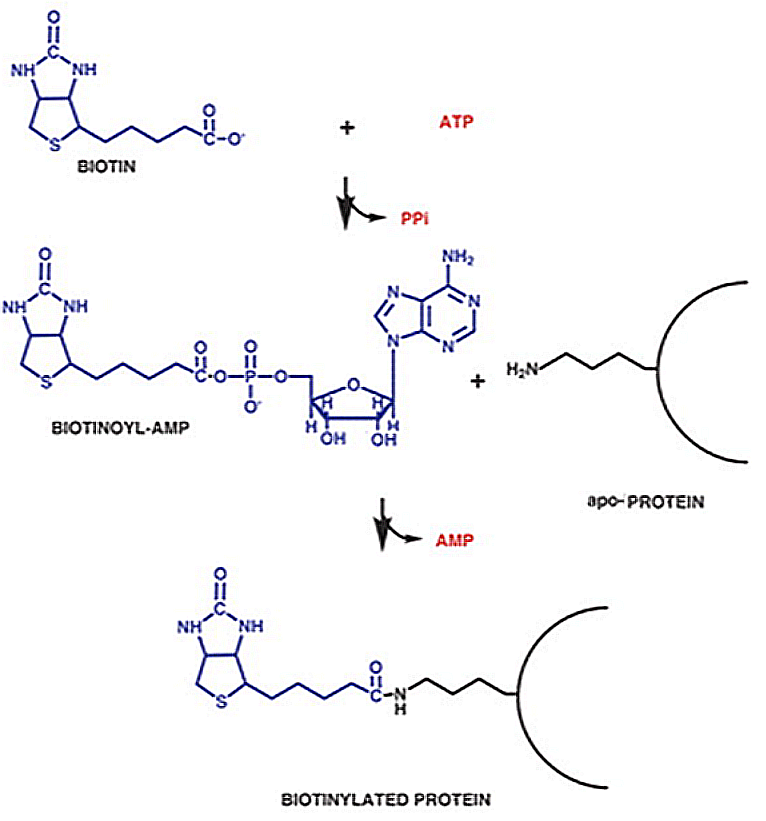 Metodo enzimatico per la biotinilazione di proteine,
Precise enzimi possono rendere la biotina super reattiva
Basato sulla biotina ligase di E. Coli BirA
Il target richiede una sequenza peptidica precisa (AviTag)
Tagging for proximity biotinilation: BioID
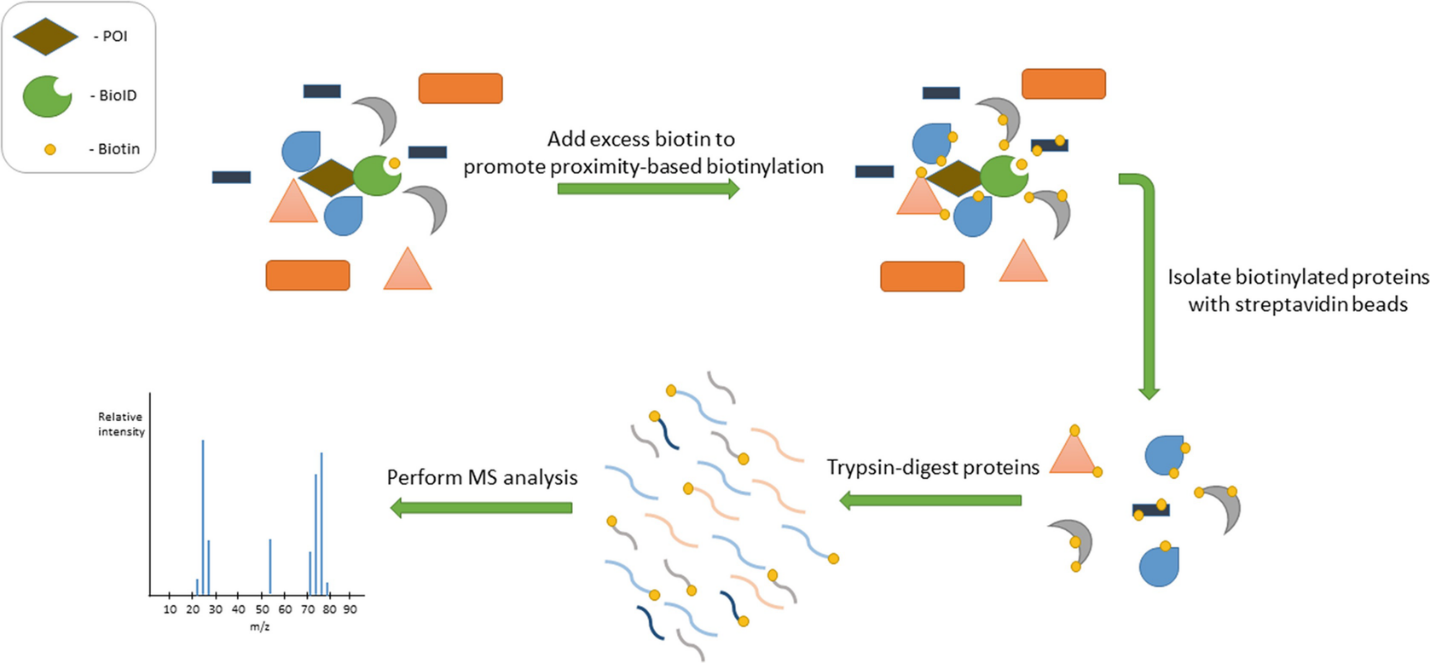 BioID: mutante di BirA incapace di trattenere Biotina-AMP
Biotina-AMP e’ immediatamente rilasciata dal sito catalitico e reagisce con tutte le ammine primarie disponibili (Arginina, Lysina, Glutammina, Asparagina)
Biotina-AMP emivita <20-10nm
Reazione relativamente lenta  15 ore
Taggin for proximity biotinilation: APEX
APEX
APEX
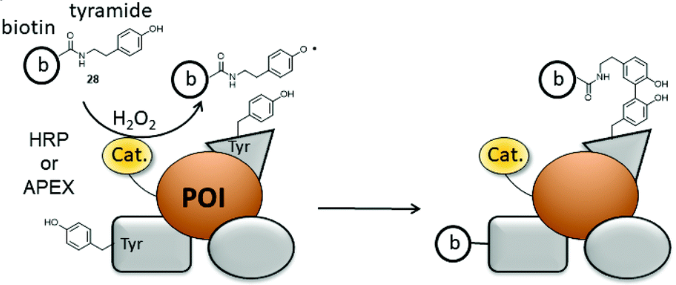 APEX: aspartate perossidasi
Attiva biotina tiramide (fenolo)
Richiede H2O2 come cofattore
Il radicale di biotina reagisce con sequenze ricche in elettroni (specialmente residui tirosinici)
Emivita comparabile a biotina AMP
Completa la reazione in pochi minuti
Tagging for proximity biotinilation: APEX
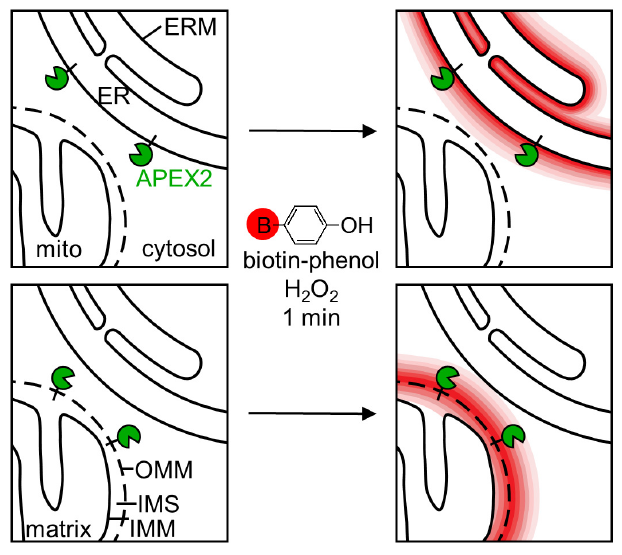 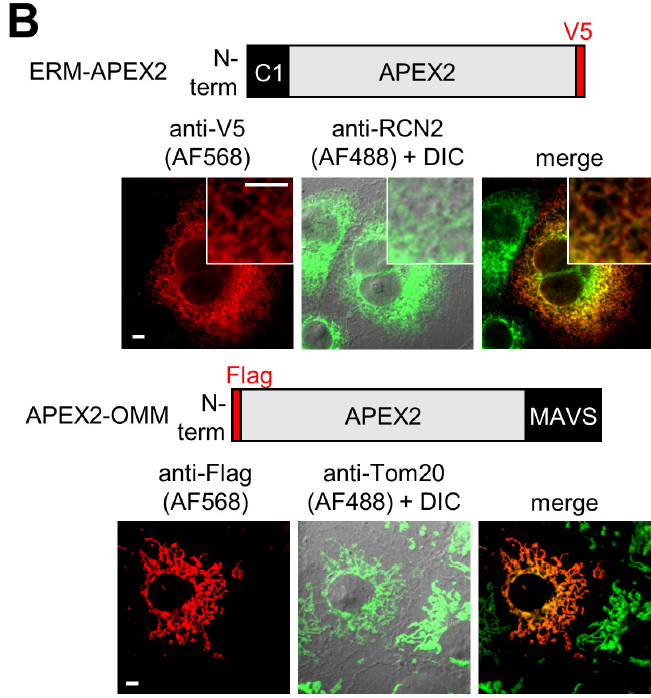 Tagging for proximity biotinilation: APEX
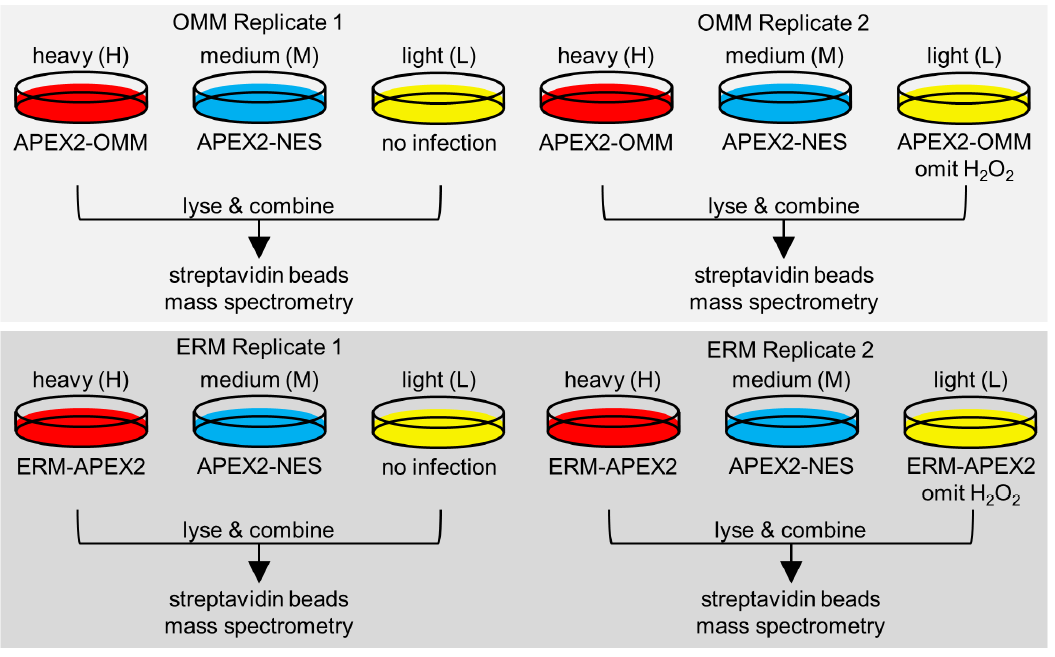 Tagging for proximity biotinilation: APEX
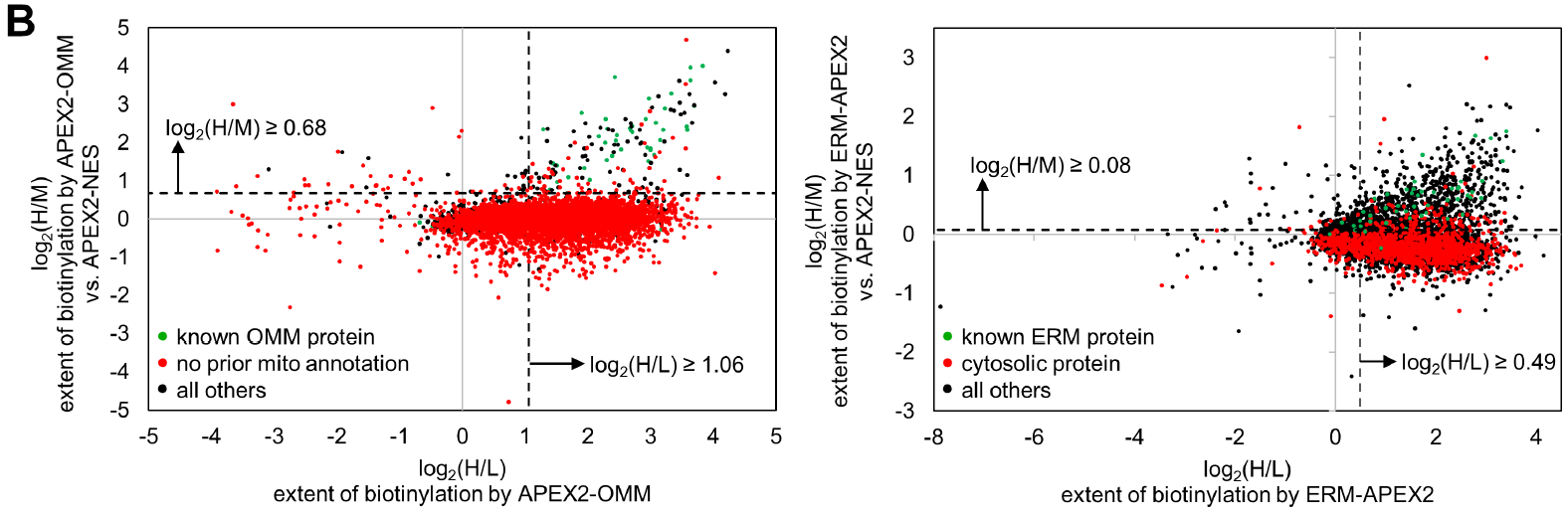 Tagging for proximity biotinilation: APEX
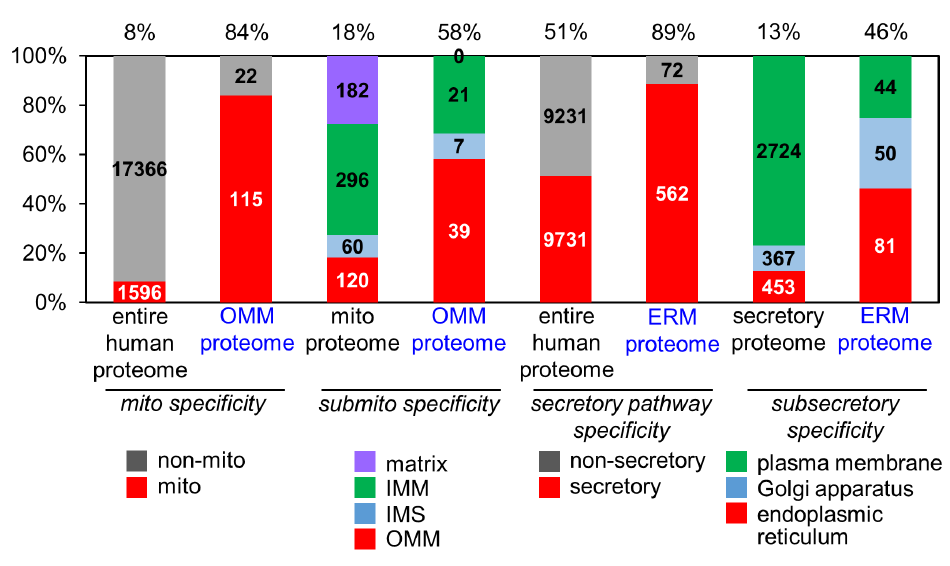